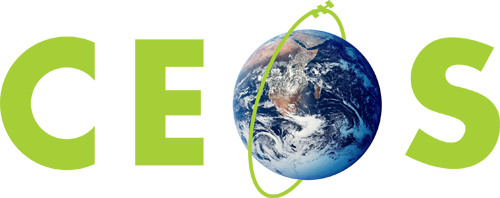 Committee on Earth Observation Satellites
WGISS Infrastructure Project (WISP) Report
Michelle Piepgrass
WGISS-47
Silver Spring, MD, USA
April 29, 2019
WGISS WISP Responsibilities
The purpose of the WGISS Infrastructure Services Project (WISP) is to make technology an asset for WGISS needs by offering technological support during WGISS meetings and providing solutions for the needs of other Interest Groups and Projects. The primary activities are:
Creating and maintaining the WGISS webpages found on the CEOS website.  This includes, but is not limited to, the meeting pages for each WGISS meeting.
Creating and maintaining 13 mailing lists which are used by WGISS and its interest groups and project groups.  
Providing teleconference support in the form of GotoMeeting for WGISS teleconferences. 
Providing meeting logistics coordination during the semi-annual in-person WGISS meetings including GotoMeeting for the remote attendees.
Support Team
Lead
TBD

Team
Michelle Piepgrass (mvpiepgrass@gmail.com
Kim Holloway (kim.e.holloway@nasa.gov)

For any technical CEOS server requests, contact: it@ama-inc.com
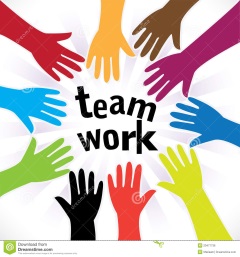 Whom do we support?
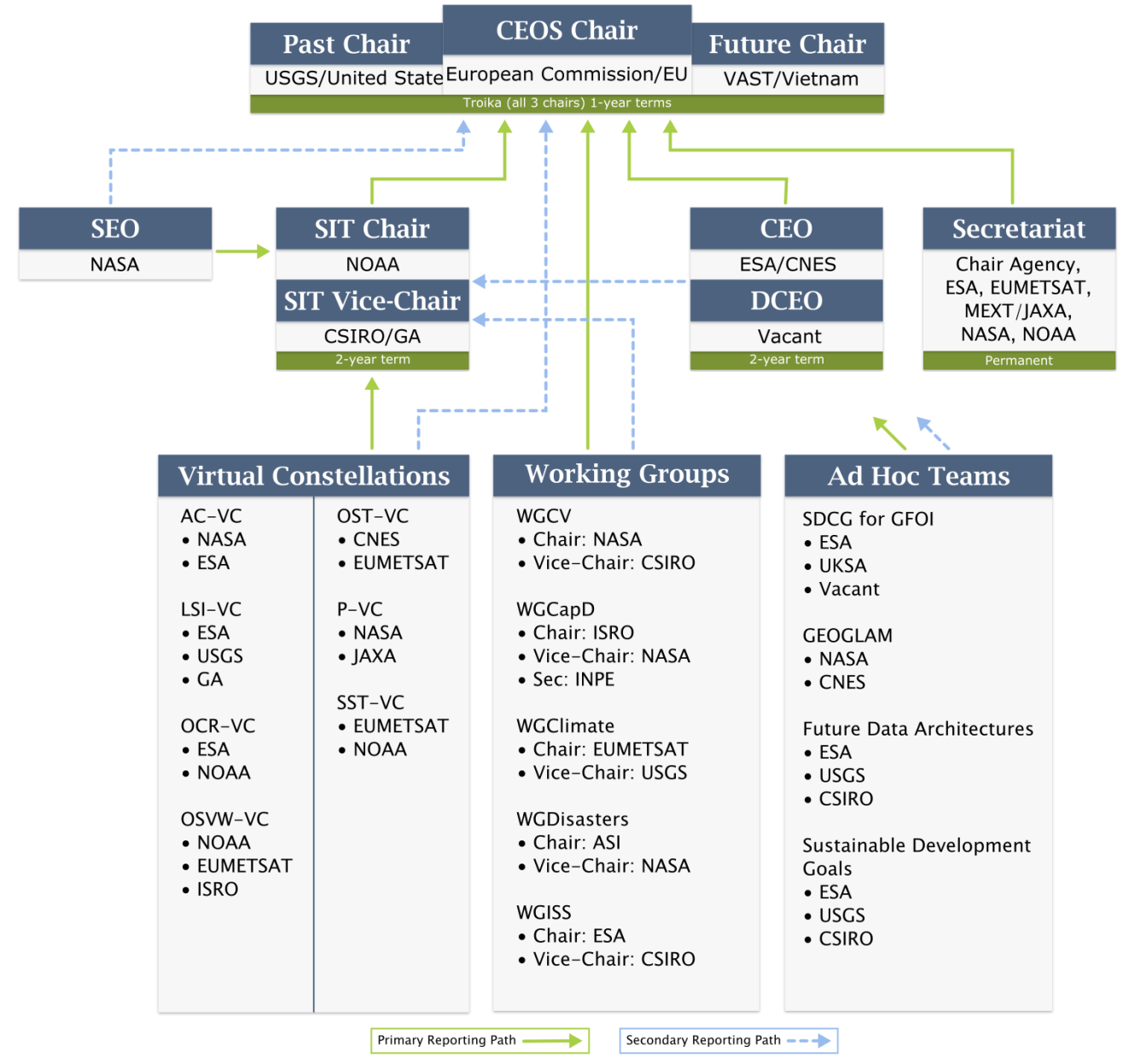 Whom do we support?
WISP Request
The WISP’s success depends on YOU to:

Keep us informed of any new or departing members from your organization so we can keep the mailing lists up-to-date

Let us know of any changes needed to the 
     WGISS webpages

Support our outreach activities
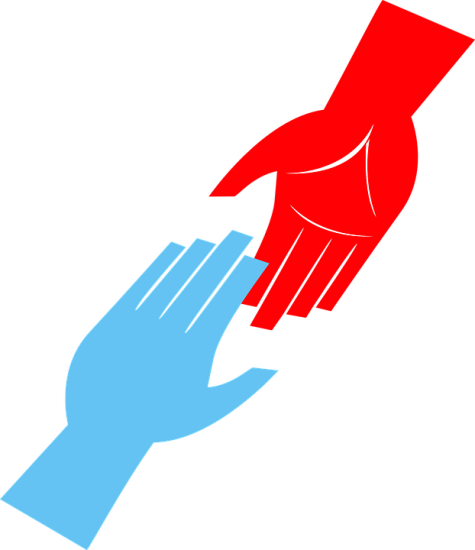 WGISS-47 Presentations
Presentation Format:
Date_Time_Title (ie. 2019.04.29_10.20_WISPREPORT)

 ***Please use two digit format for month, day, hour, and minutes (example:  October=10) and use underscores ***
Delivery Method
Send email with presentation to 
Michelle at mvpiepgrass@gmail.com
     and 
Anne at anne.kennerley@noaa.gov
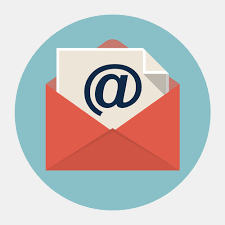 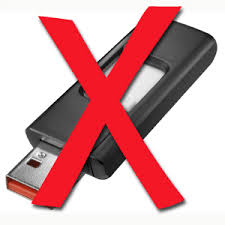 WGISS-47 Presentations
Presentations will be directly linked to the online agenda
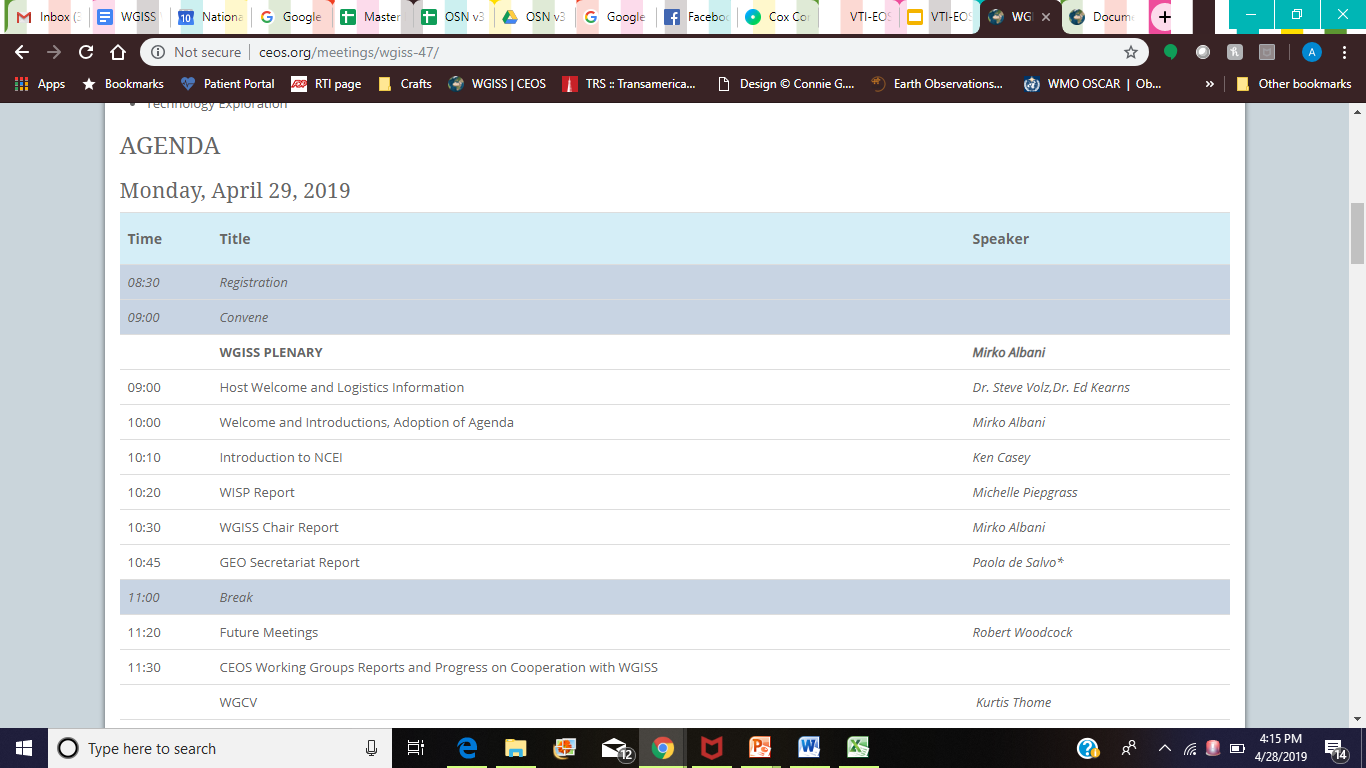 Your cooperation is critical to ensure a
smooth time management!!
Web Conferencing
WGISS-47 Meeting Remote Participation
1.  Please join my meeting.
https://global.gotomeeting.com/join/160468805

2.  Use your microphone and speakers (VoIP) - a headset is recommended.  Or, call in using your telephone.

United States: +1 (224) 501-3316
Australia: +61 2 8355 1034
France: +33 (0) 170 950 588
Germany: +49 (0) 692 5736 7207
Italy: +39 0 693 38 75 53
New Zealand: +64 4 974 7243
United Kingdom: +44 (0) 330 221 0097
Access Code: 160-468-805
Audio PIN: Shown after joining the meeting

Meeting ID: 160-468-805
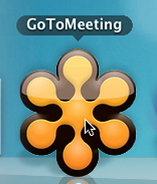 Thank you!